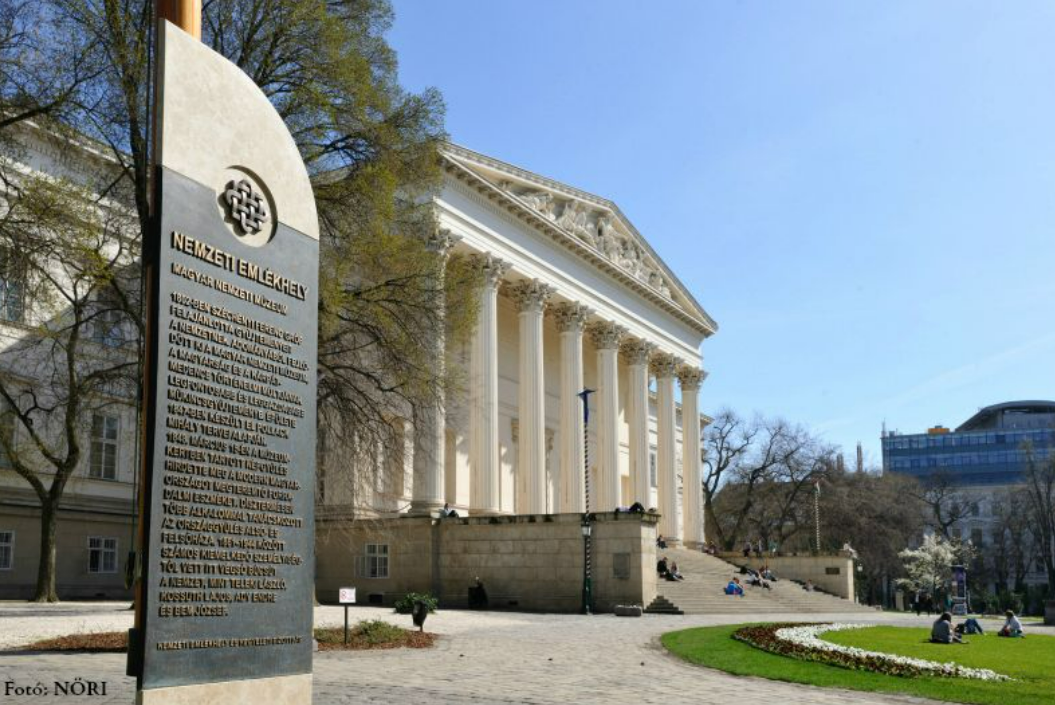 A Magyar Nemzeti Múzeum −

a nemzet Múzeuma
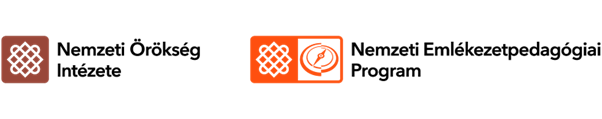 A Múzeum születése
A Múzeum születése
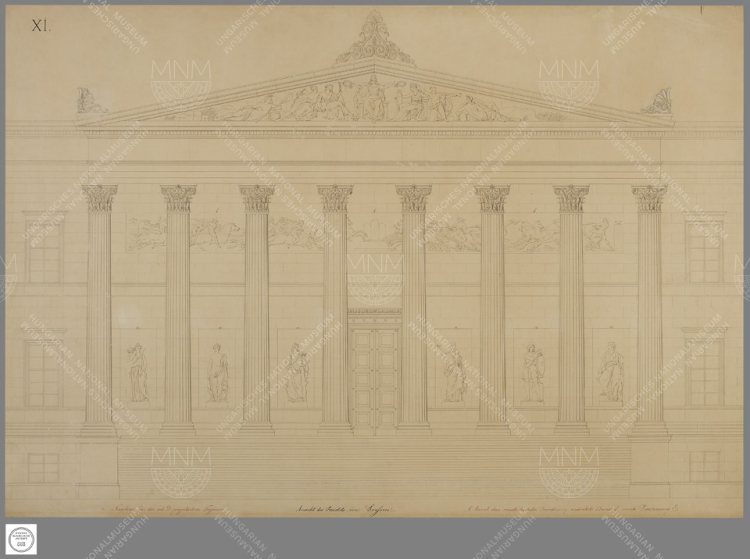 A MÚZEUM FŐHOMLOKZATI TERVE POLLACK MIHÁLYTÓL
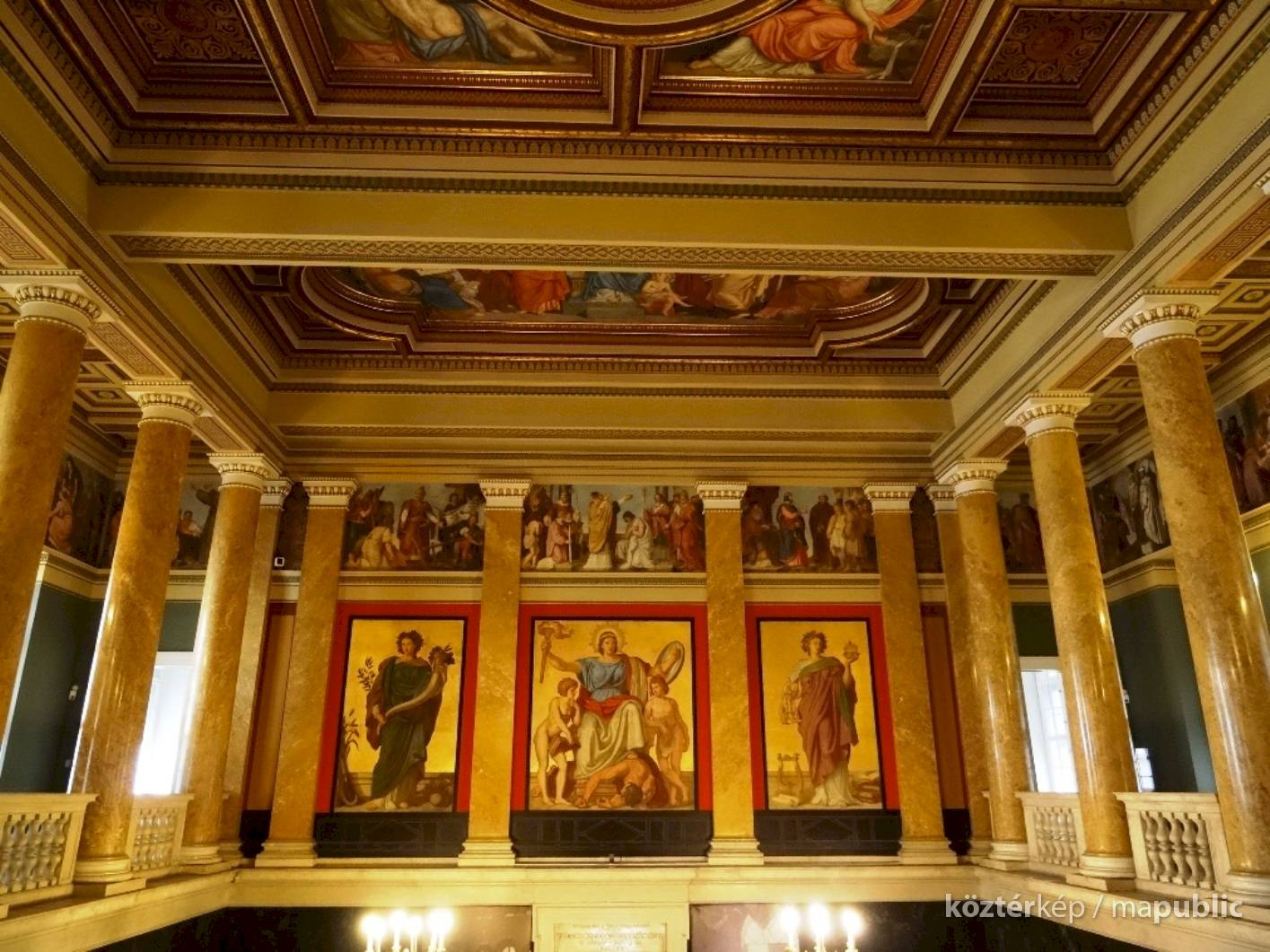 A Múzeum főlépcsőházának fríze
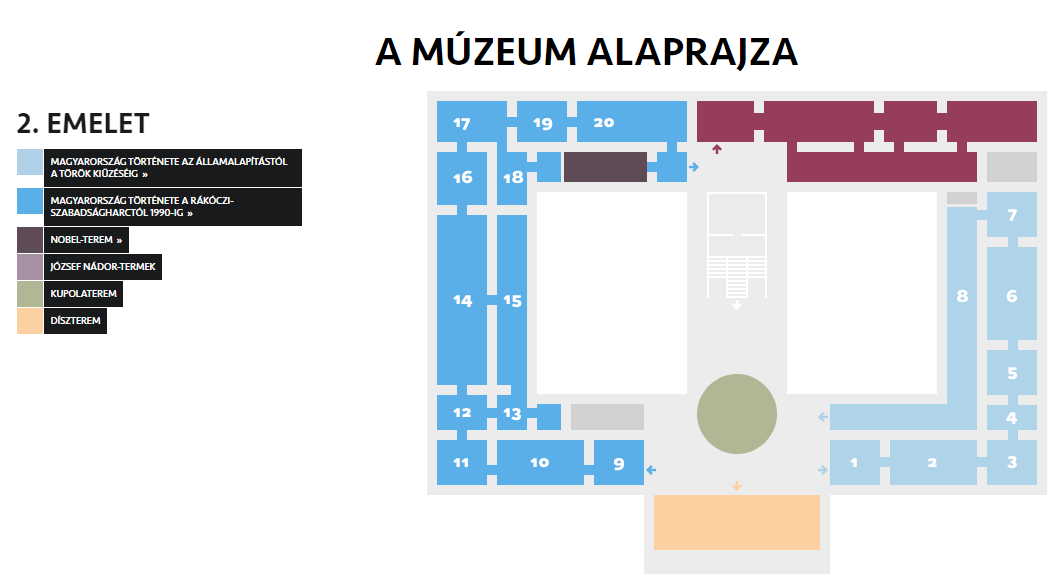 A Múzeumkert régen (1845)
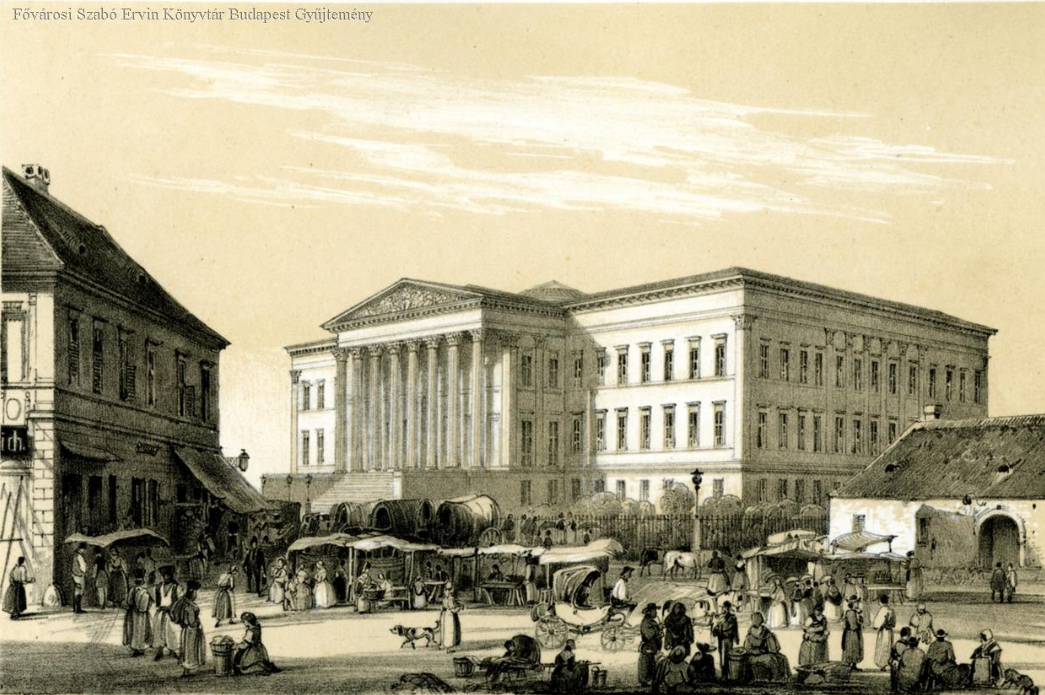 A Múzeumkert napjainkban a felújítást követően (2019)
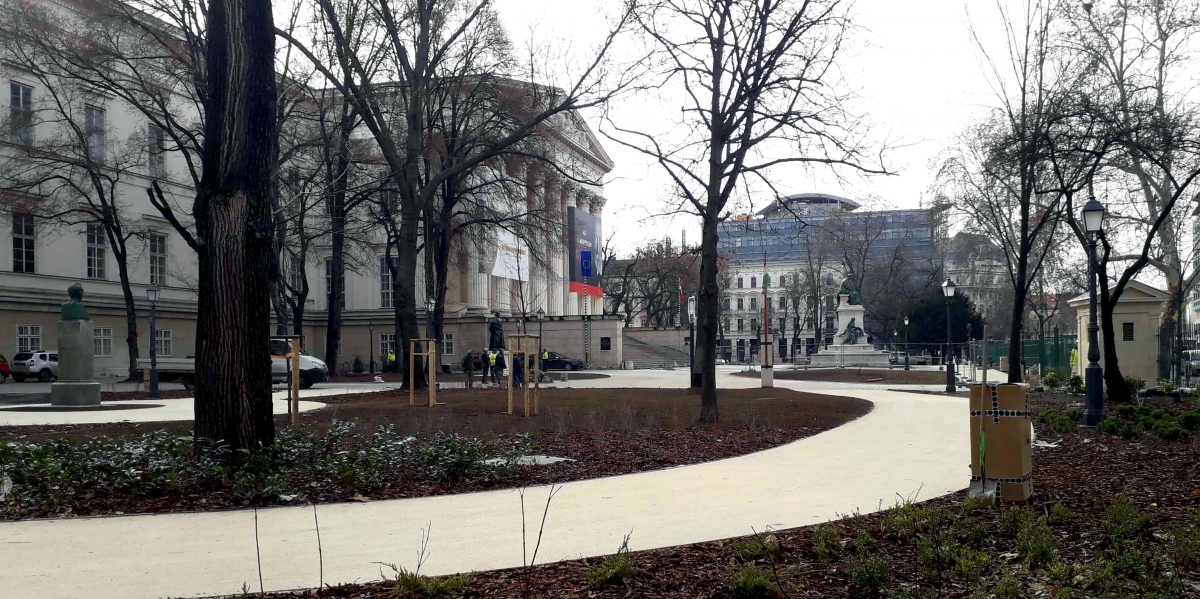 Történelem a Nemzeti Múzeumban és a Múzeumkertben
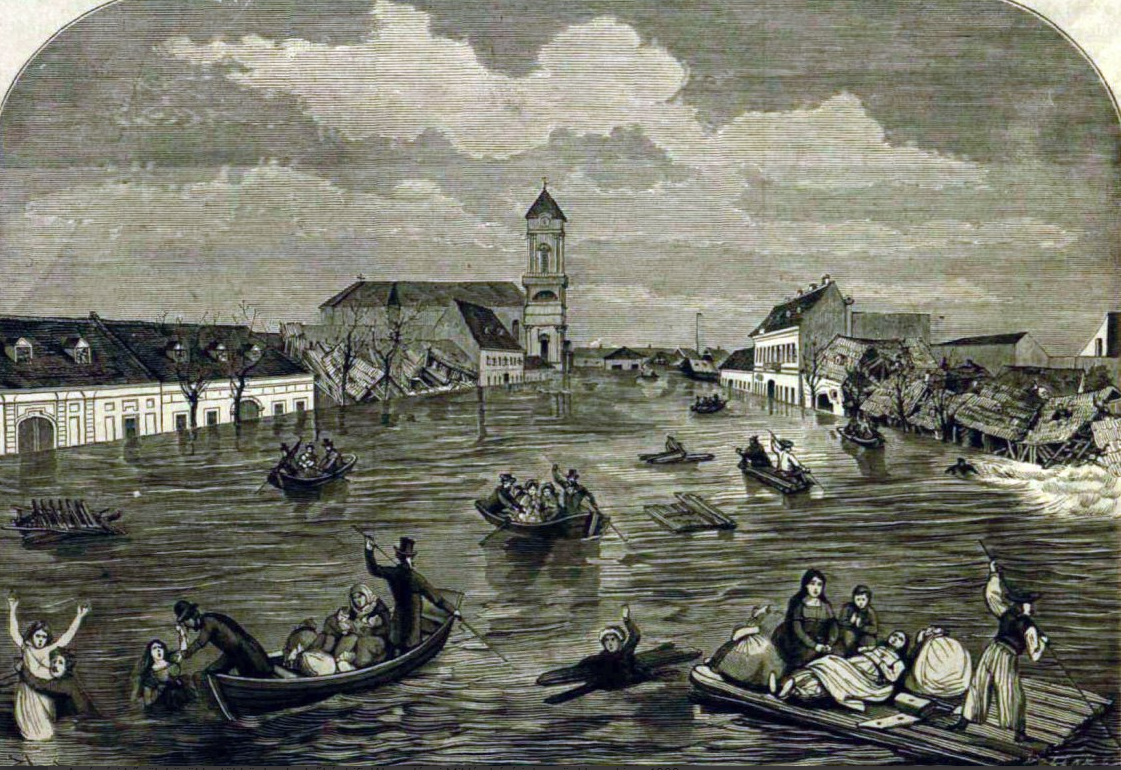 A nagy pesti árvíz 1838-ban
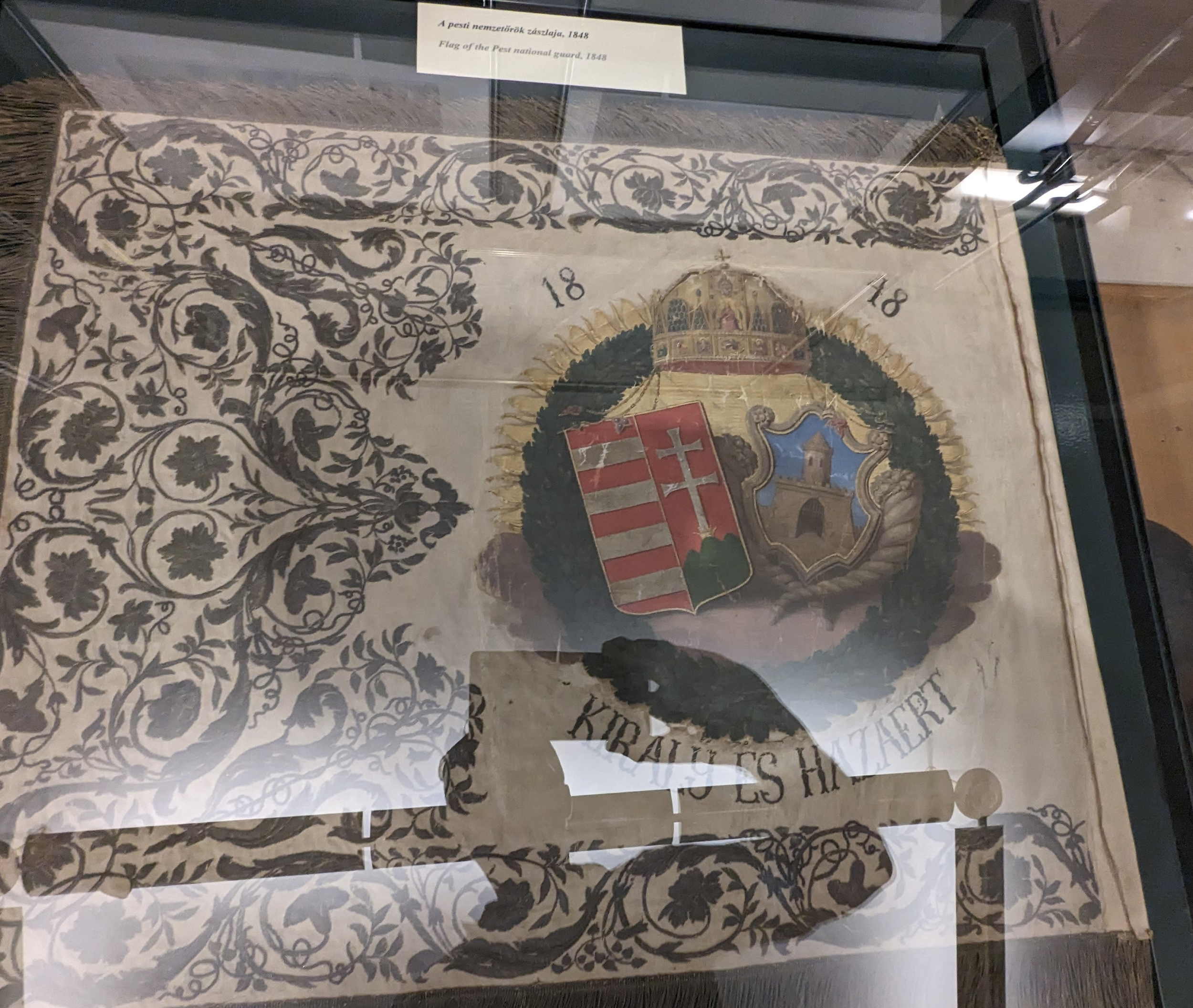 1848. Március 15-e, pesti nemzetőrök zászlaja
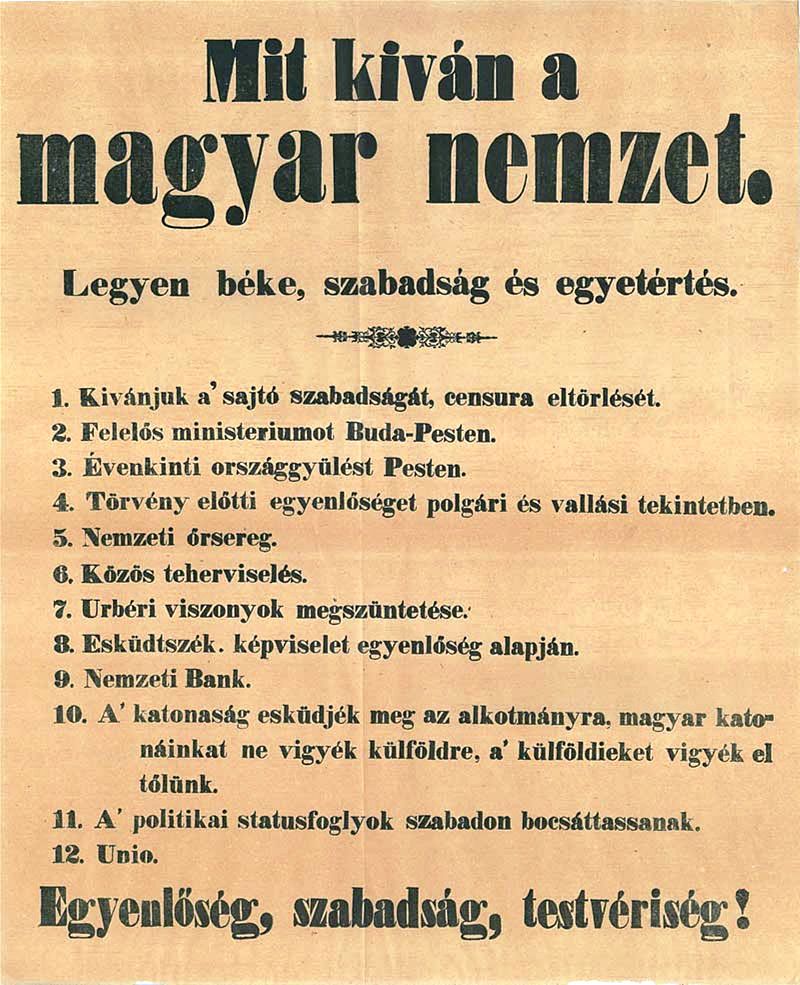 A 12 pont
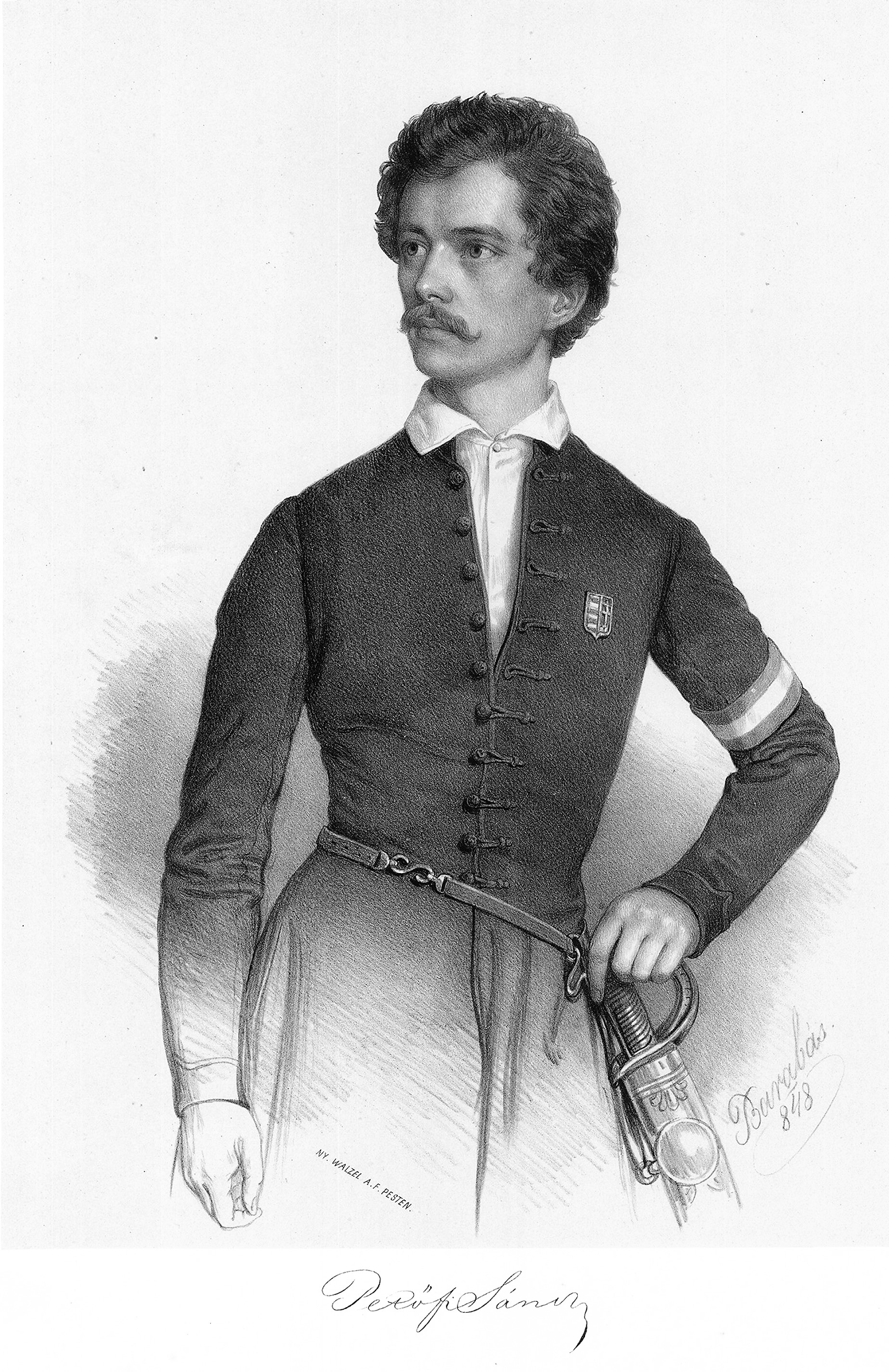 Petőfi Sándor
Barabás Miklós litográfiáján, 1848
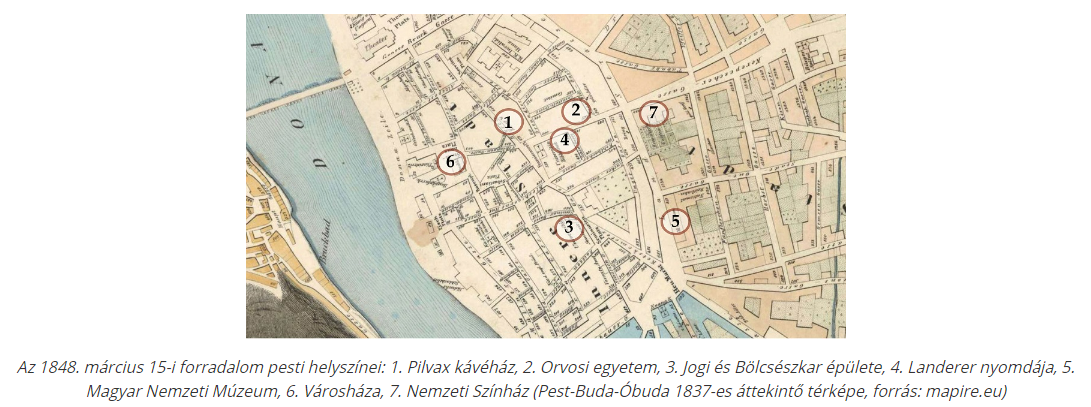 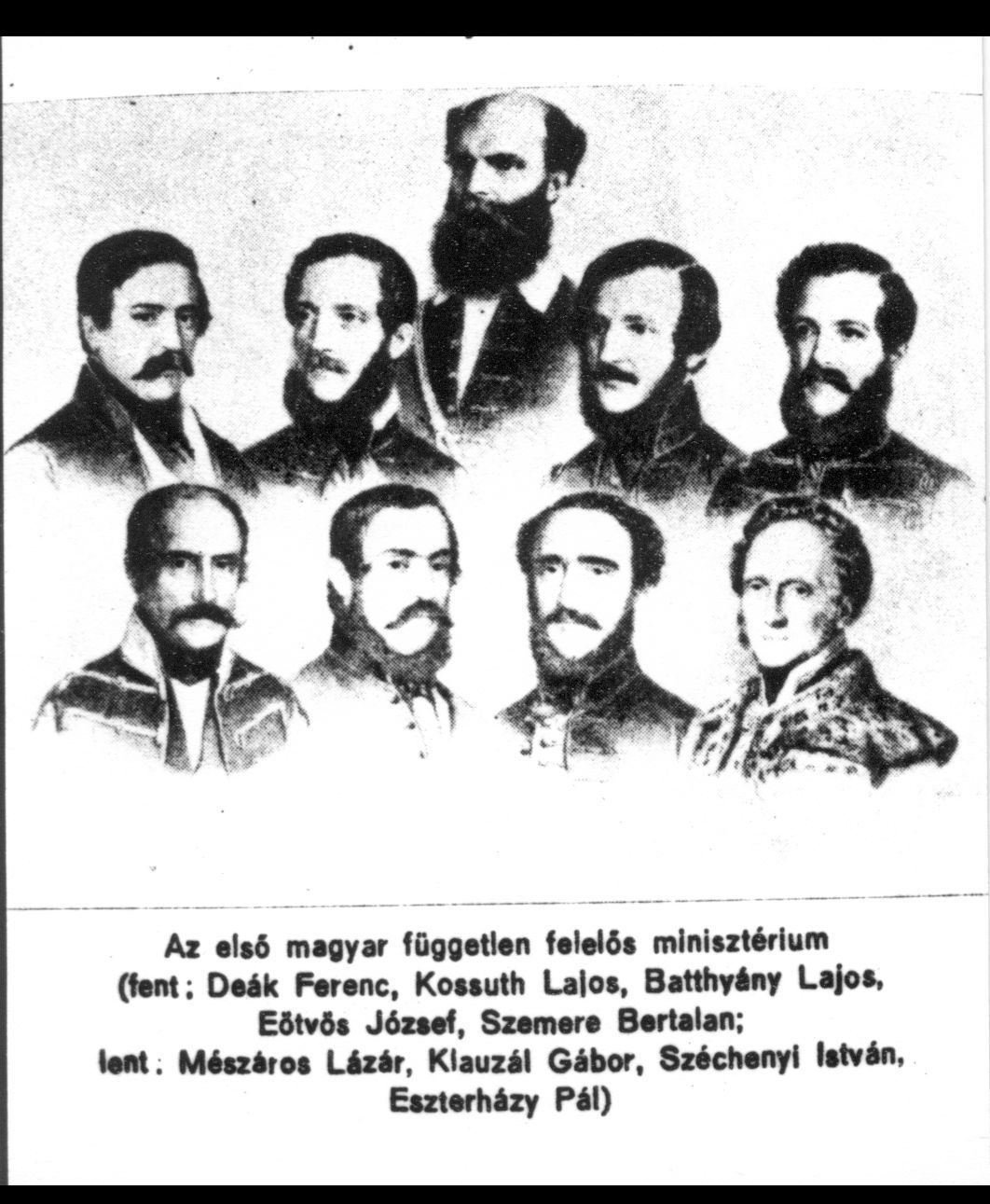 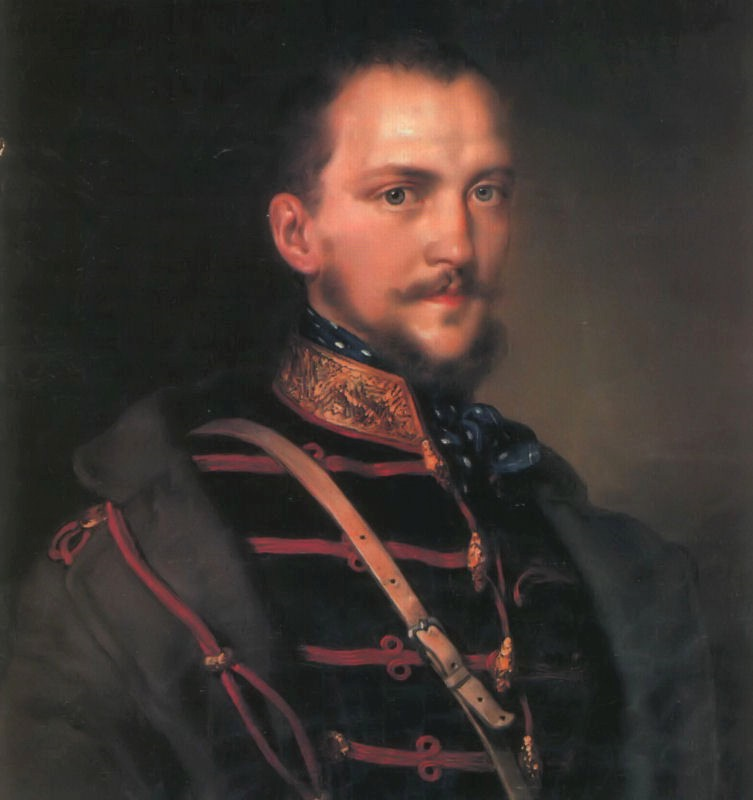 Görgei Artúr
Barabás Miklós festményén
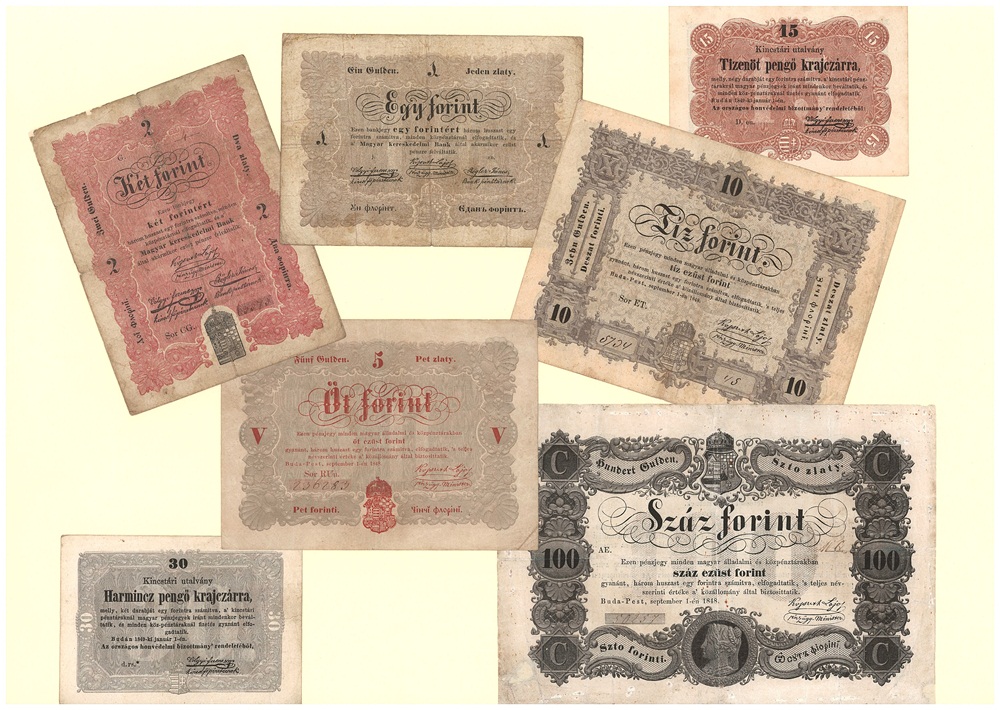 Kossuth-bankók
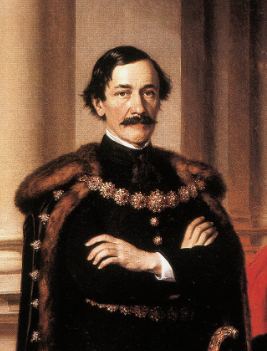 Teleki László, akit halála után a Nemzeti Múzeumban ravataloztak fel
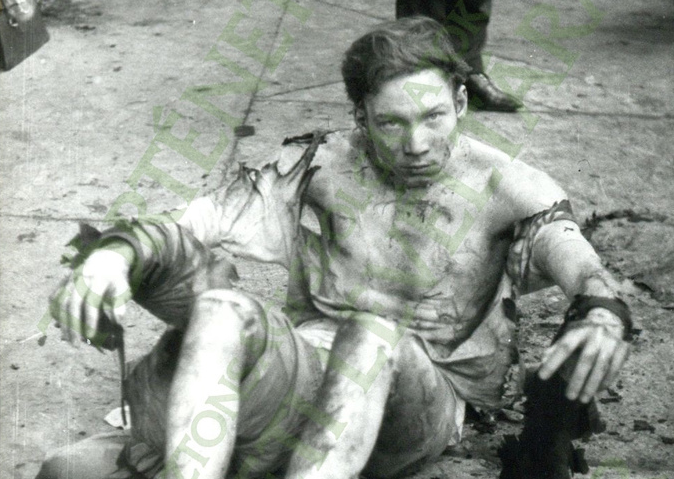 Bauer Sándor, Nemzeti Múzeum kertjében halálát lelt diák
Budapest, 1988. március 15. Bubik István színművész szaval a Nemzeti Múzeum kertjében tartott március 15-ei ifjúsági nagygyűlésen
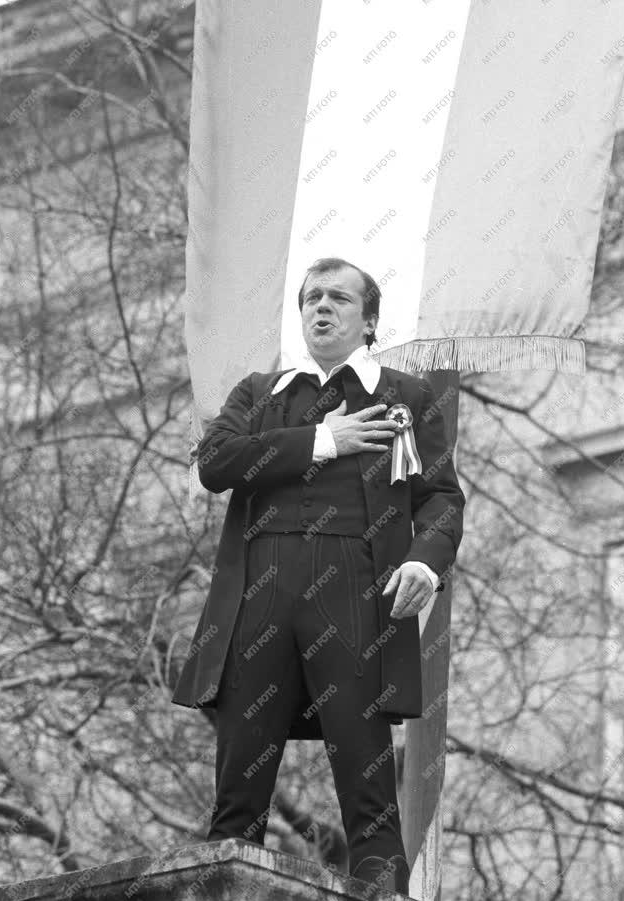 Nemzeti emlékezet a Múzeumkertben és az állandó kiállításon
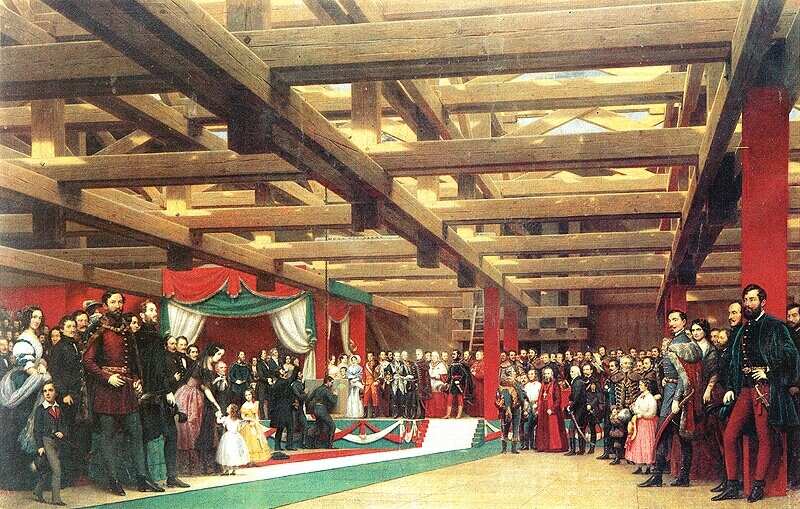 Barabás Miklós: A Lánchíd alapkőletétele
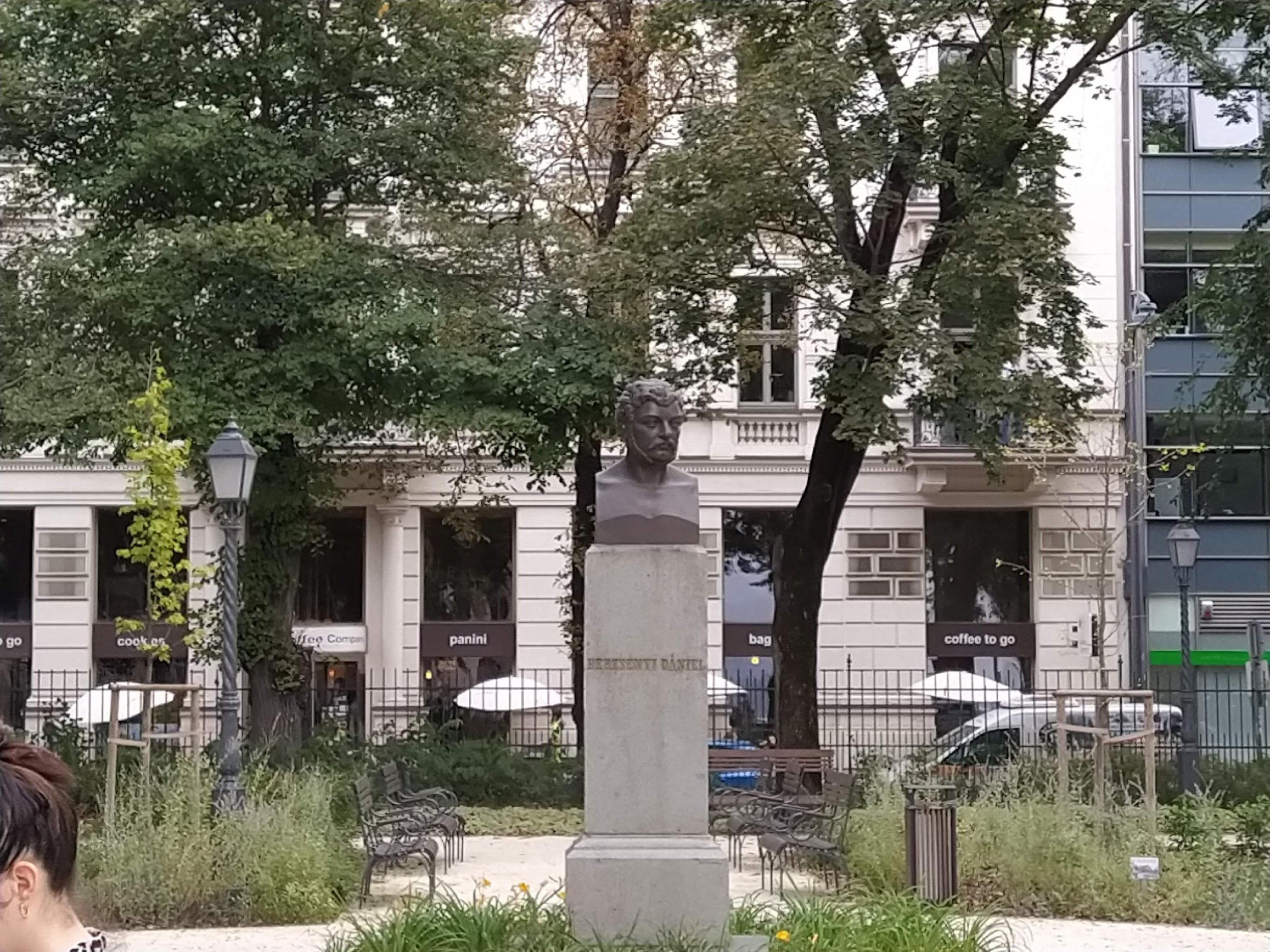 Berzsenyi Dániel szobra
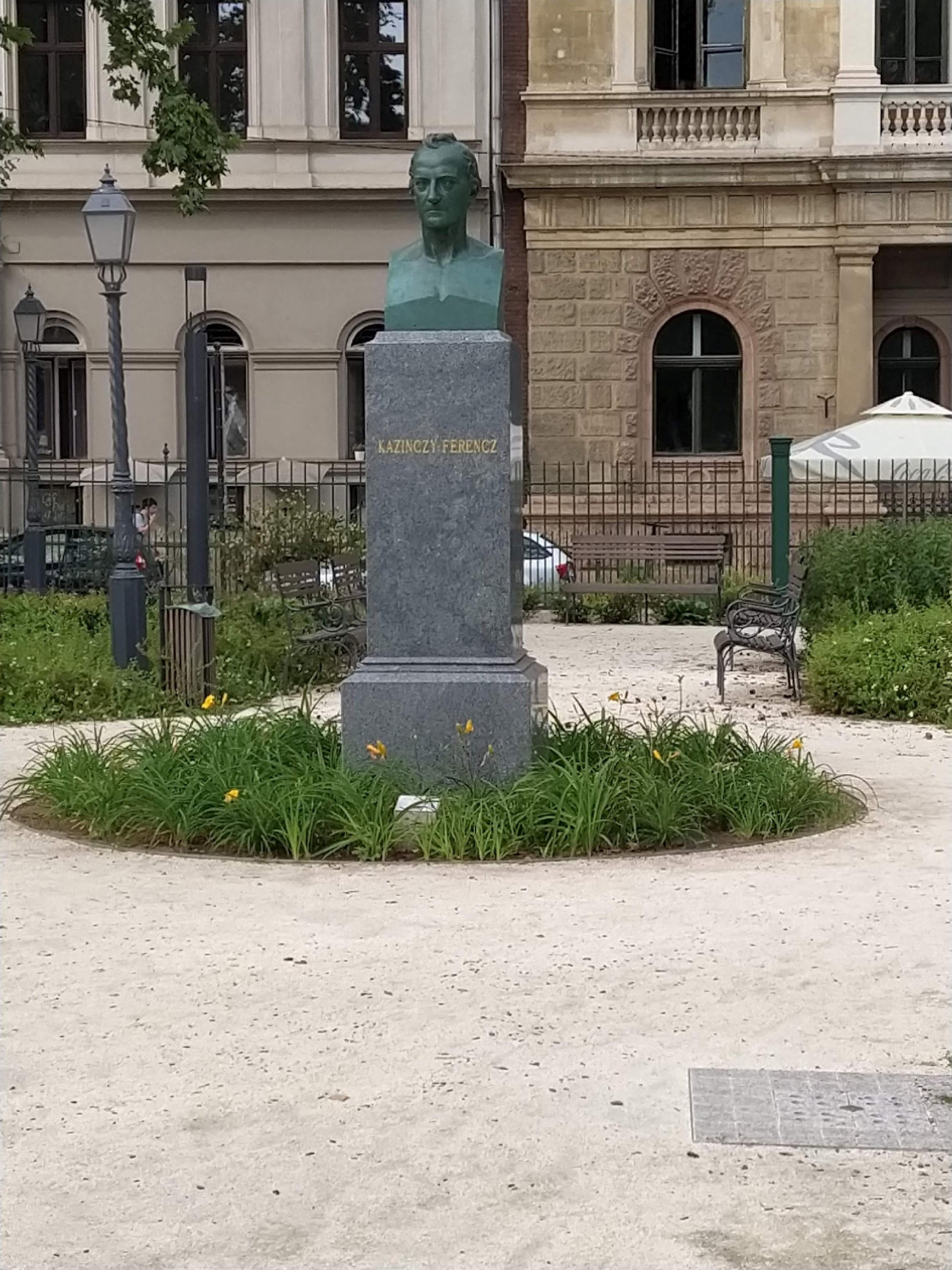 Kazinczy Ferenc szobra
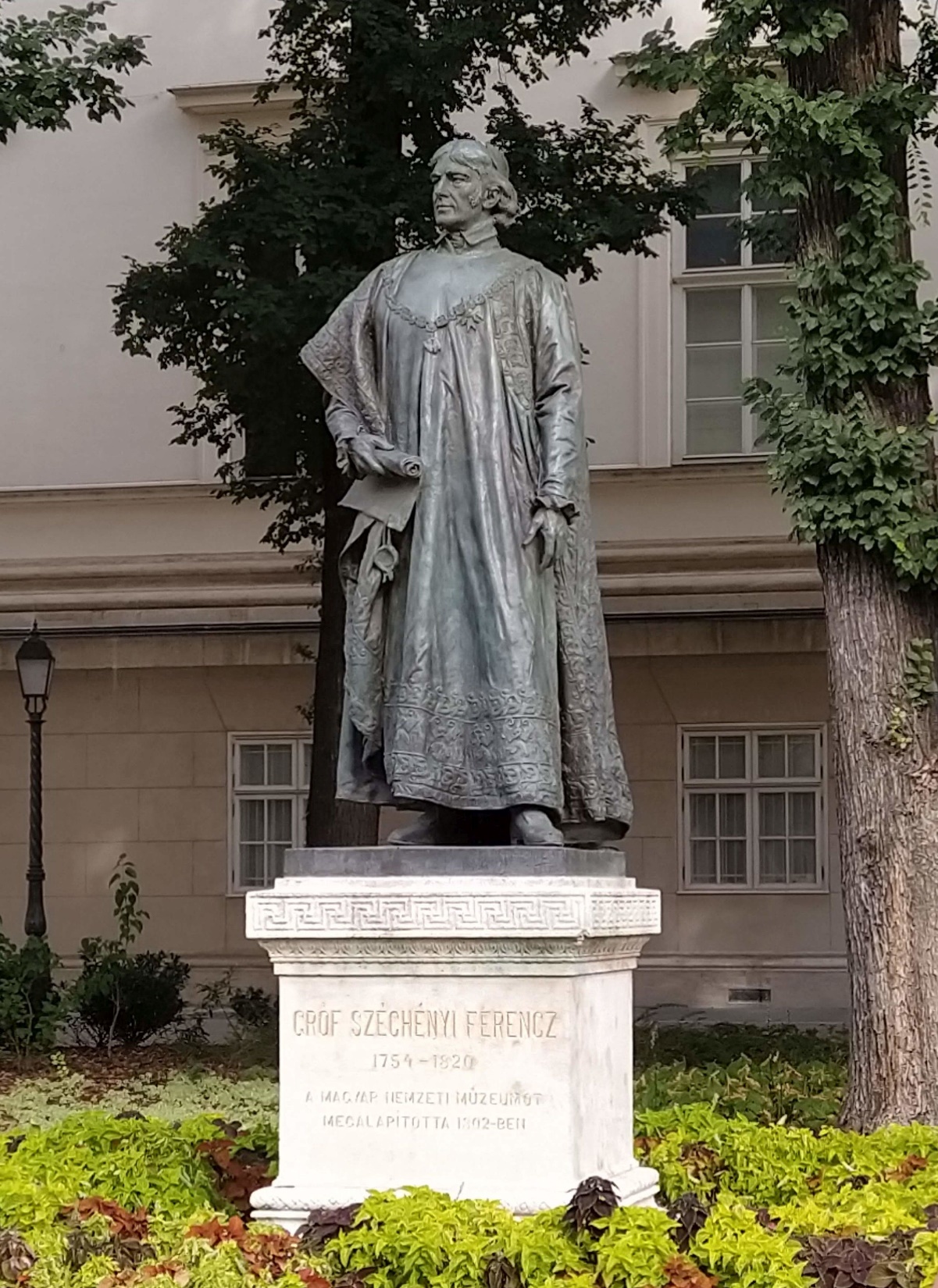 Széchényi Ferenc szobra
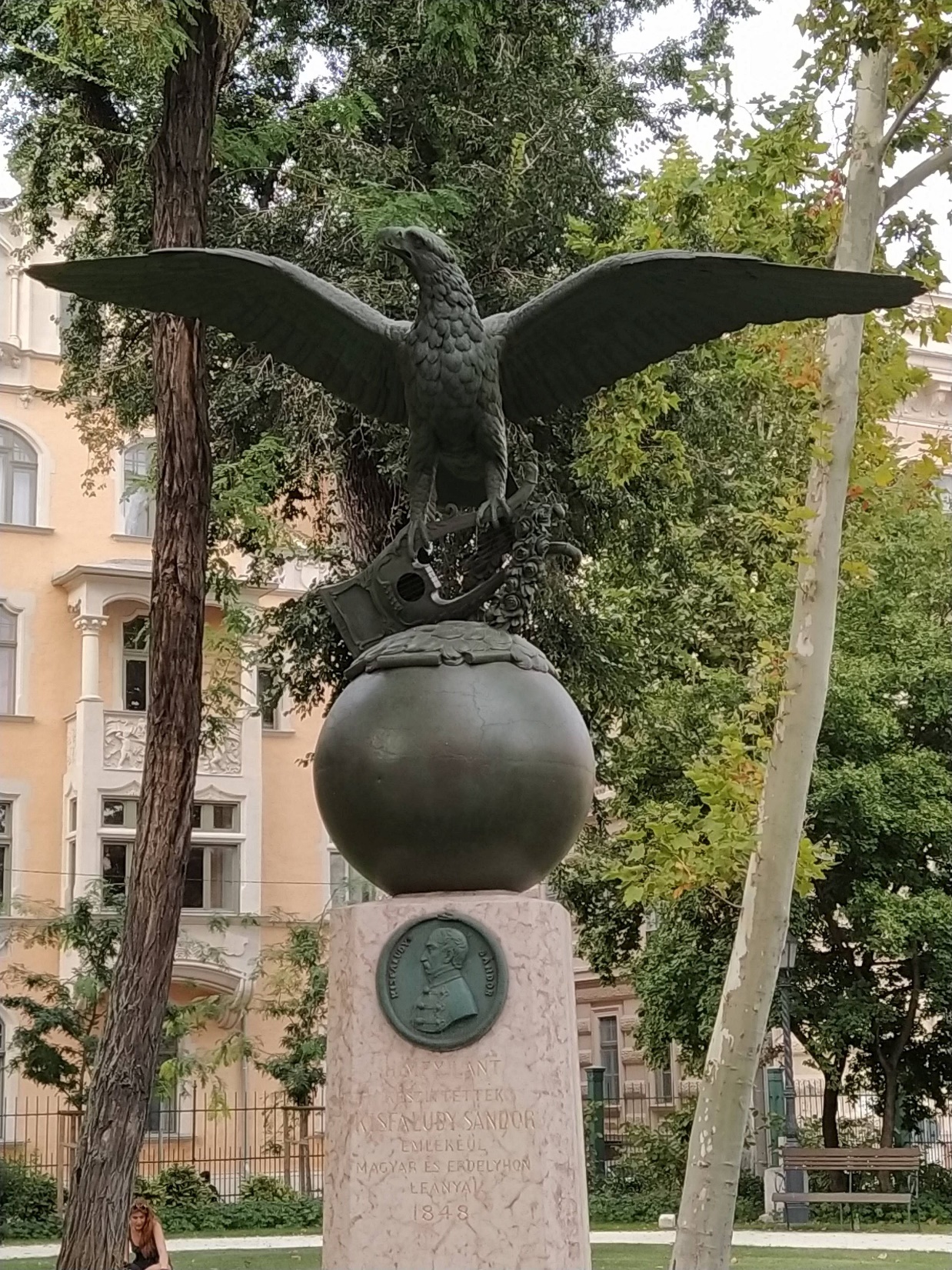 Himfy-lant
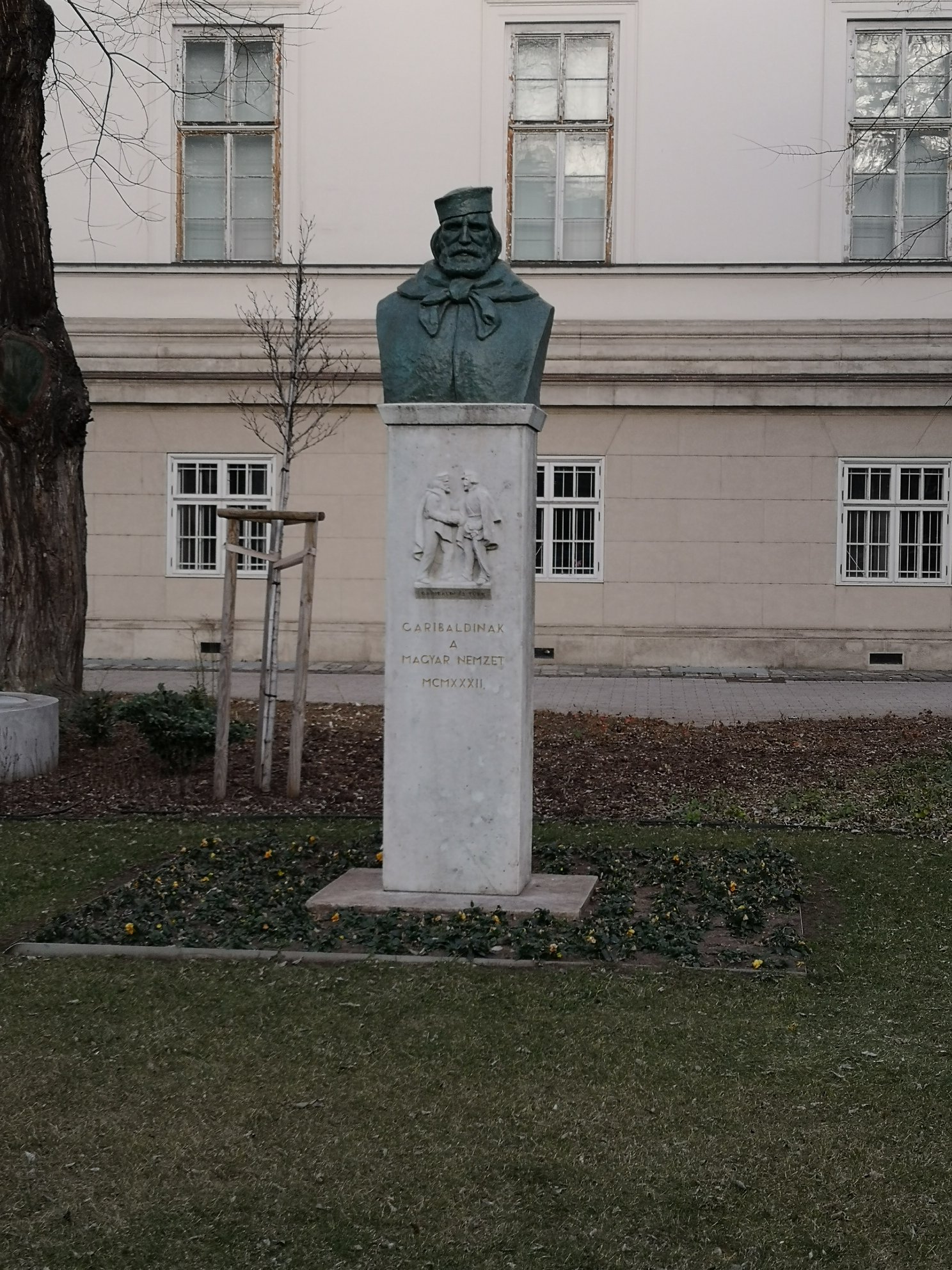 Garibaldi mellszobra
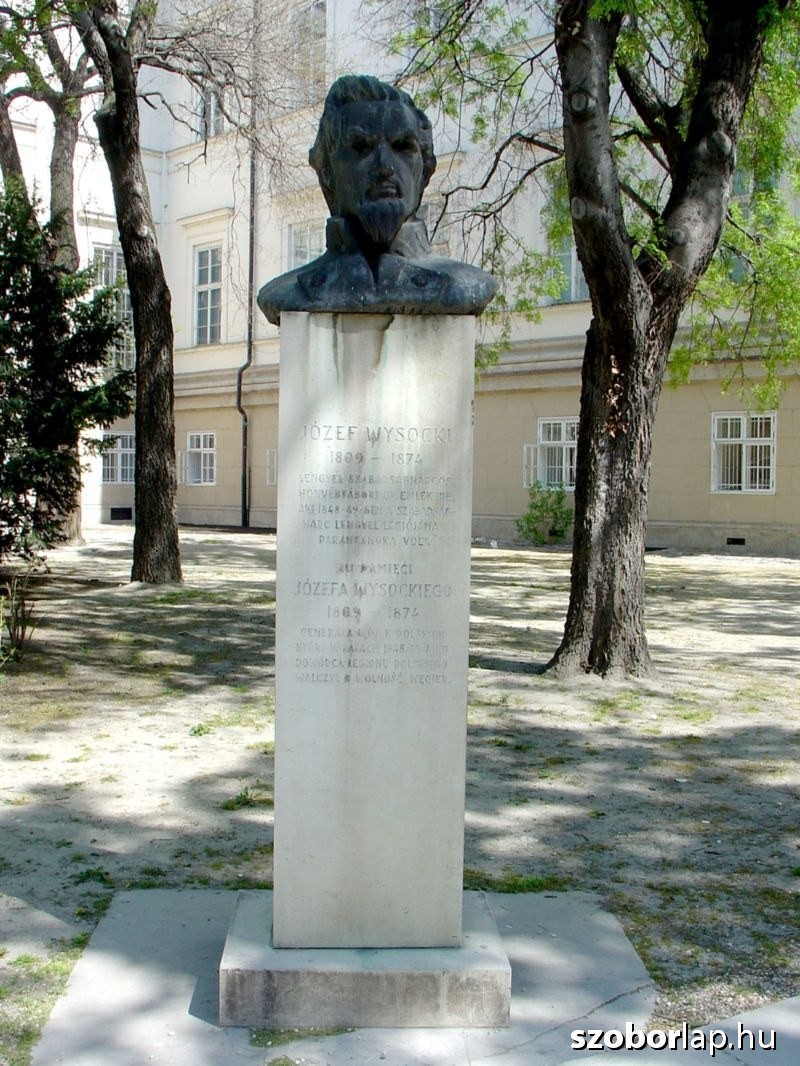 Józef Wysocki     	mellszobra
Feladatok a Nemzeti Múzeumban

Nyomkeresés

Képes krónika (kisfilm):	
- Barabás Miklós: A Lánchíd alapkőletétele c. festménye:
- Az első felelős kormány miniszterei 
- A pesti nemzetőrök zászlaja
- Görgei Artúr tábornok szablyájához erősített nagyítója 
- Kossuth-bankók
Tudáspróba

Drámajáték:	
	− A forradalom kertje 1848. március 15-én
	− Gróf Teleki László öngyilkossága 
	− A Márciusi Front 12 pontja
	− Bauer Sándor tragikus halála
	− A rendszerváltozás hajnala
Találkozunk a Nemzeti Múzeumban!
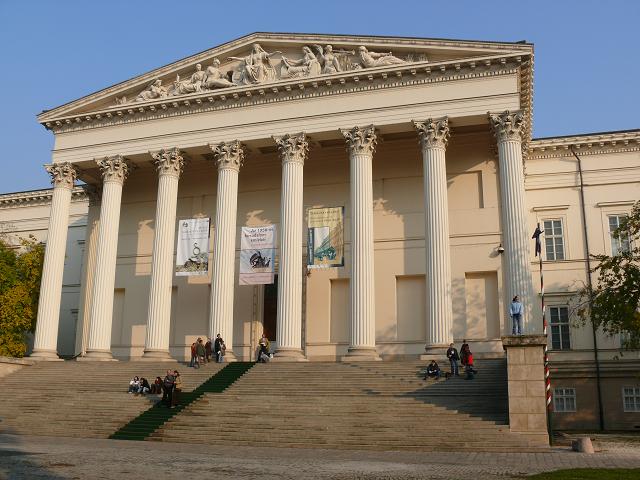 Javasolt cikkek, videók
http://archiv.magyarmuzeumok.hu/targy/1252_a_magyar_nemzeti_muzeum_az_1838-as_arvizben 
https://rubicon.hu/kalendarium/1848-augusztus-5-az-elso-kossuth-bankok-forgalomba-bocsatasa 
https://www.youtube.com/watch?v=jwNoLzuLO2k&t=3s 
https://www.youtube.com/watch?v=WewqLNdLT3Y&t=3s 
https://mnm.hu/hu